New MilleniaAcademic Research Library Technology/Budgetary Considerations (Texas State University, 2014)
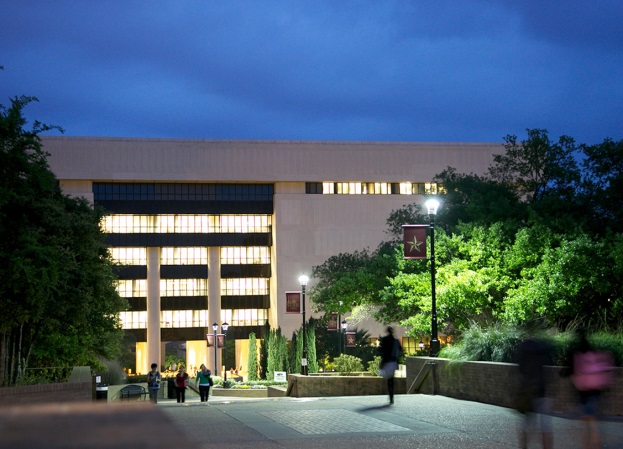 Ray Uzwyshyn, Ph.D. MBA MLISDirector, Collections and Digital ServicesTexas State University Libraries
The greatest danger in times of turbulence is not the turbulence; it is to act with yesterday’s logic. 
(Peter Drucker, ALA Trends Report, Snapshot of a Turbulent World, 2014)
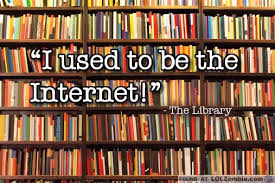 Alkek Library Technology/Budgetary Considerations
Technologies deployed in the library will change over time. Budgets should reflect this by allocating into flexible categories without necessarily establishing a long termspecific compartment for each new area
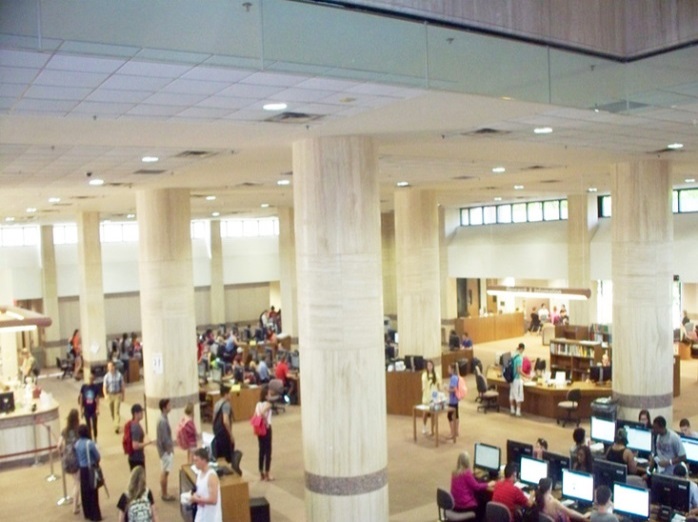 Alkek Library Budget/Technology Planning Considerations 2014
Planning associated with technologies and budgets should not be constrained based on current technology equipment or practices. 

Library budgets should anticipate technologies we don’t expect to see in the library, and our current expectation of more technology is probably an underestimate.
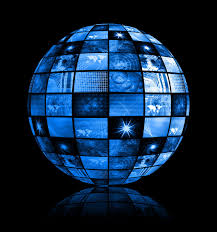 Trends Impacting Budgetary Needs in Academic Research Libraries with Regards to Technology
Transformation of Scholarly Record(How Research is being pursued, accessed, transformed) 
New Forms of Multidisciplinary Research
Increased Need for Data Management, Digitization and Learning Tools Infrastructures
Shift Towards Mobile Content
Serials Expenditures Effacing OtherTechnology Budgetary Considerations
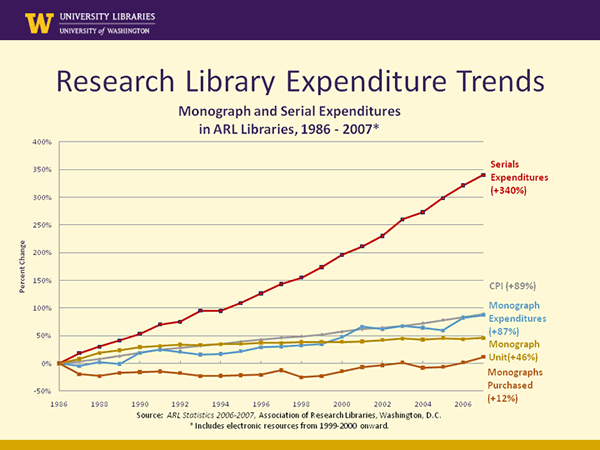 What Gets Lost in the 340% increase?
Average Price for Online Journals in ISI Indexes
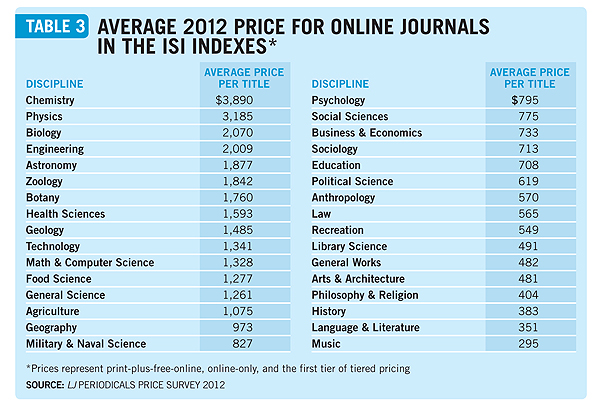 Differences for Average Price Per Title by Academic Disciplines
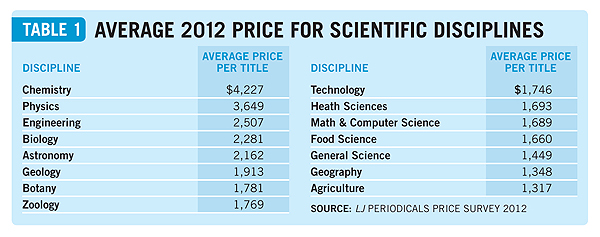 Evolving Nature of Scholarly Record: Budgetary Implications
Multidisciplinary Budget Lines for Research Universities (Horizon Report, p. 16-17)
Shift from acquiring Content (both Print and electronic) to Digital Production, Training, infrastructures, human resources
Open Source Journal Publishing and Print on Demand Presses (Infrastructure) Budgetary Lines Needed
Trends Report (ALA)
Information Technology: Fast Moving and Disruptive, Budgets Must Flexibly Allow for this
Information Institutions: Budgetarily Navigating Changing Ground, Changing Materials Budget of Library  of 20th Century as Content Centered
Information Use and Consumption: Scholarly Generational Shift from old (paper based) to new Media budgetary Implications
Budgetary Implications for Library Technology Adoption
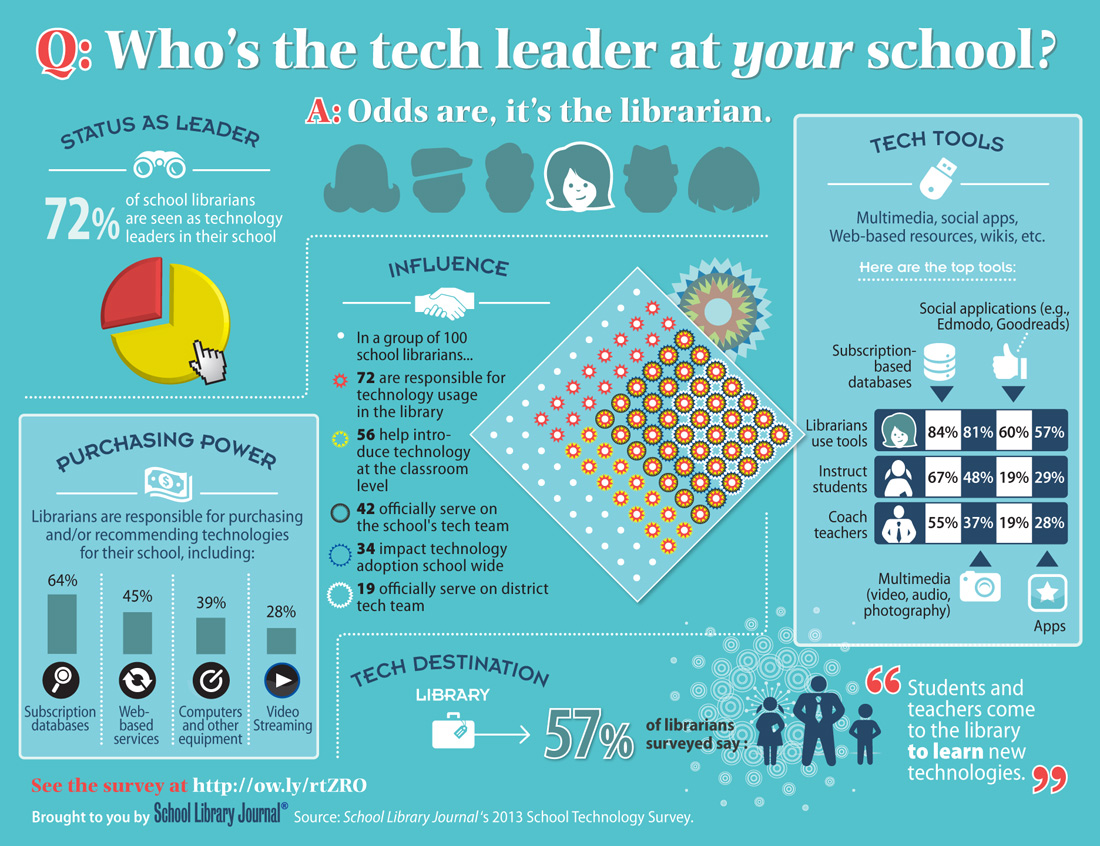 Budgetary Trends (ALA)
Information Use and Consumption Trends
 Increasing Connectivity
 Integration of Physical/Digital Life
 Overlap of Old and New (Demographic Differences in Media)
 Physical Space Paradigm/Budgetary Shift to Learning Commons should also be reflected in Budgetary Content Shift of Materials Budget
New Academic Library BudgetaryTechnology Considerations
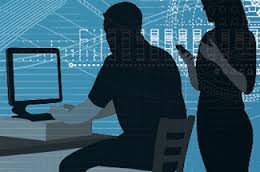 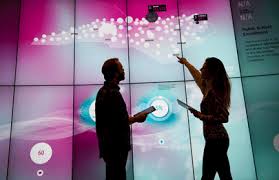 Visualization TechnologiesWider definitions of computing & digital literacy
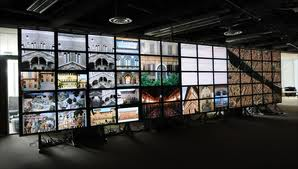 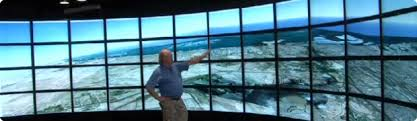 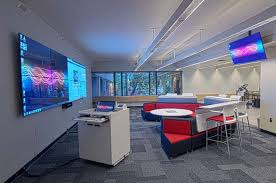 Hunt Library NCSU (video)Rice (video, rationale, science)UT Austin (video, humanities)Deloitte University (video, business)
Electrical and Connectivity Needs
Visualization Walls (VizWall)
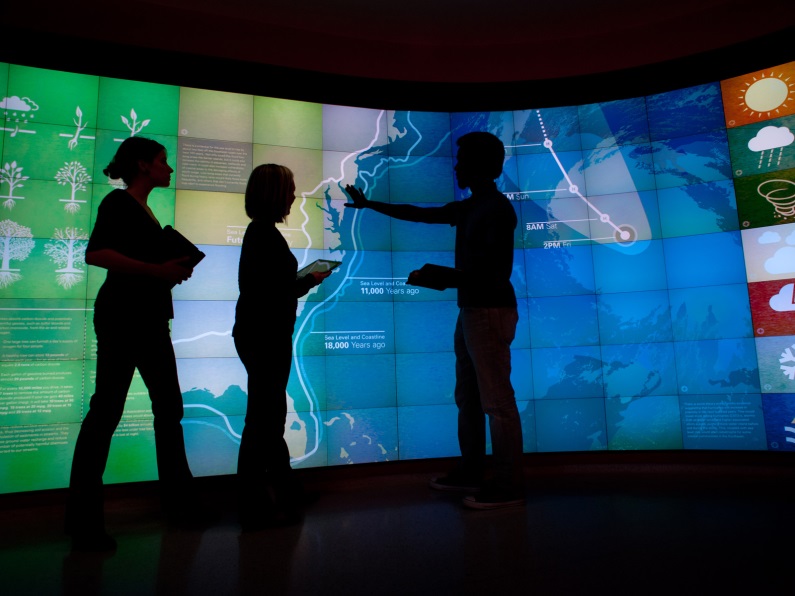 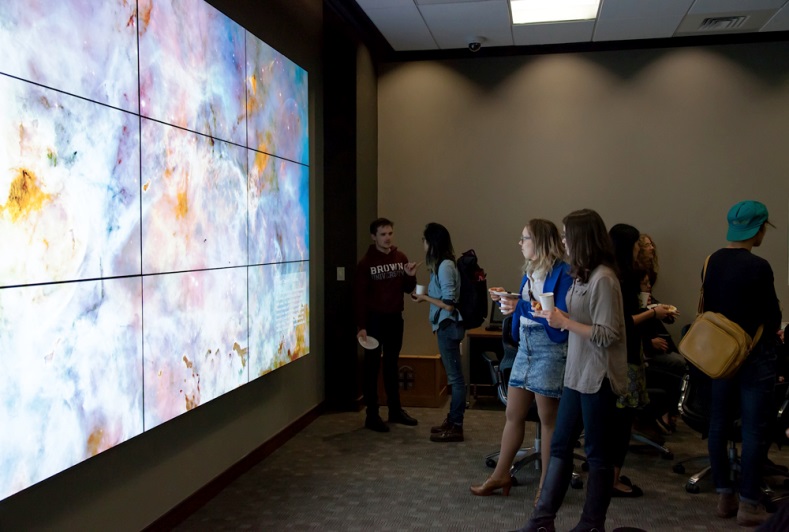 Brown University Rockefeller Library (article)
NCSU Hunt Library (infrastructure link)
3D Immersive & Interactive Environments
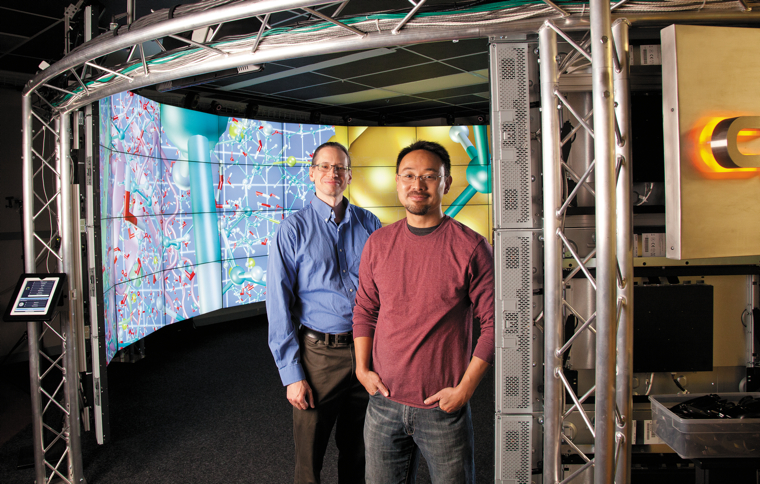 University of Chicago CAVE (article and video)
John Hopkins Libraries Brody Learning Commons Display Wall (video)
Academic Library Maker Spaces
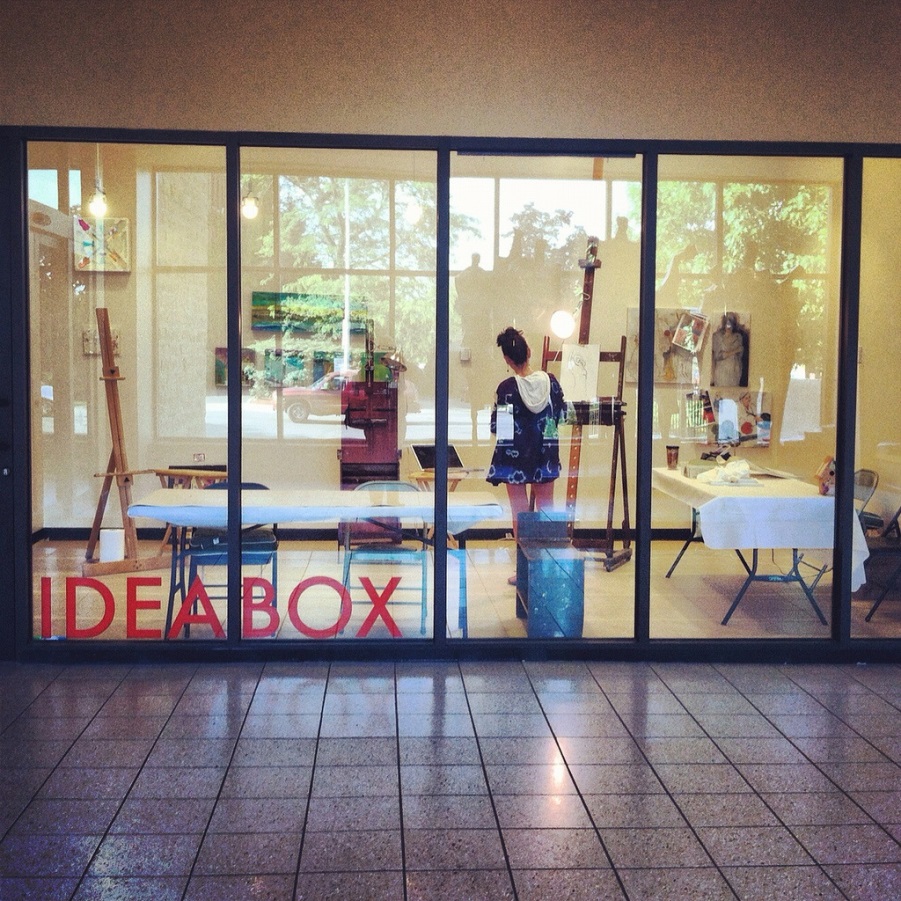 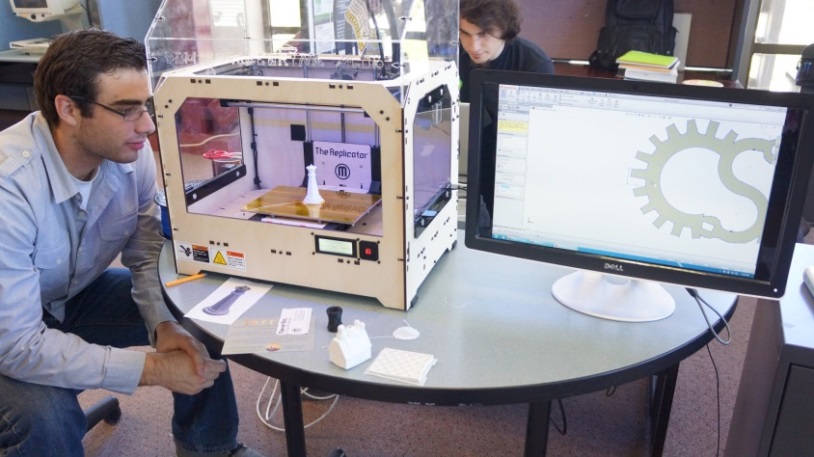 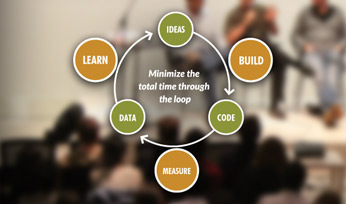 ACRL: Academic Library Makerspaces (article)
Library Makerspaces (Resource List), Examples
Academic Makerspaces
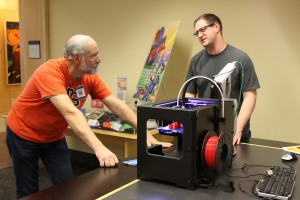 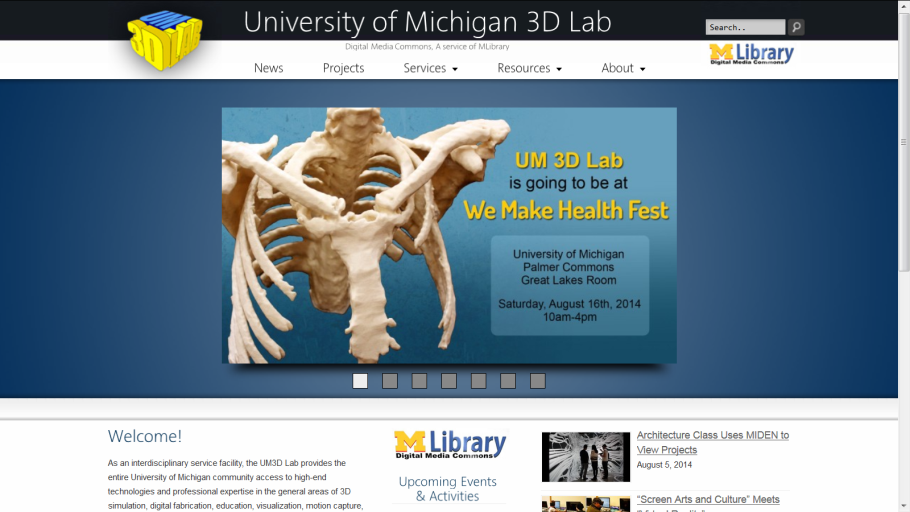 Oregon State University Valley Library (article)
University of Michigan 3D Lab (example infrastructure)
Traditionally include 3-D printing, but can include other spaces to create content (e.g., large-format printing, physical computing, prototyping sandboxing)
Interactive Museums
Interactive displays, visual media displays, audio/podcast tours and electronic multimedia guides. Examples:
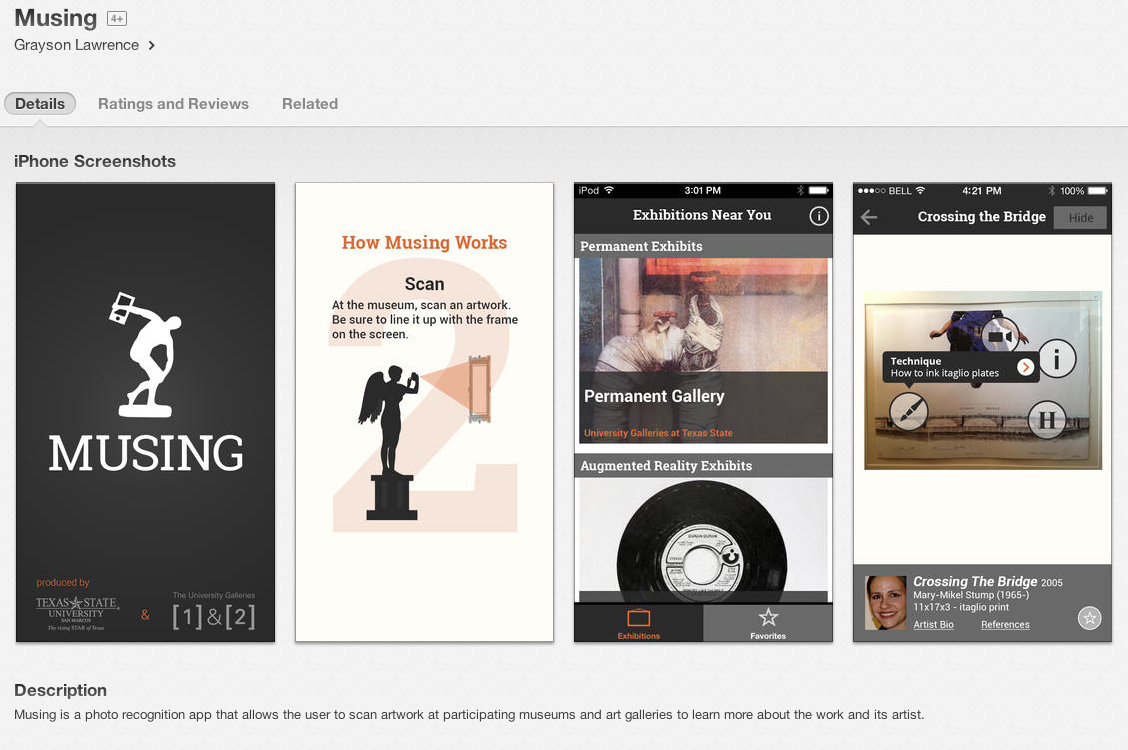 MUSING: an iPhone app developed by Texas State (Link)
Internet of Things
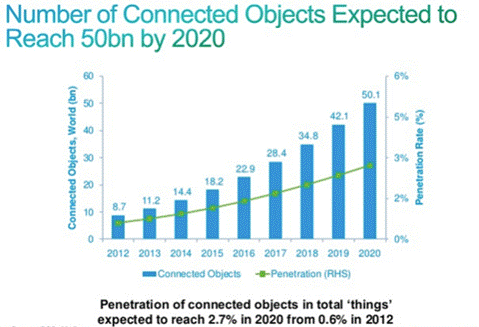 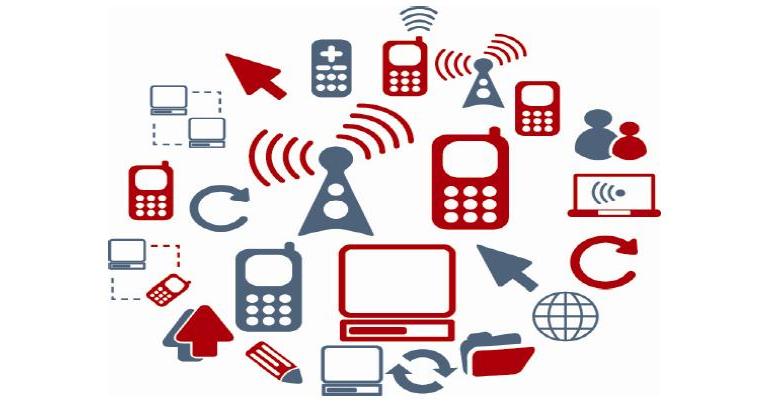 Things mapped to IP addresses/library spaces. Wiring Library Spaces for IP address level connectivity.
RFID, Bookshelves, Digital Signage
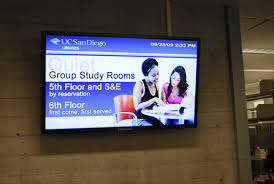 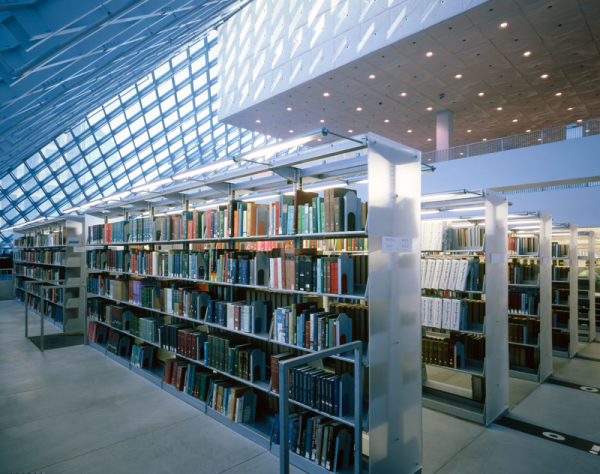 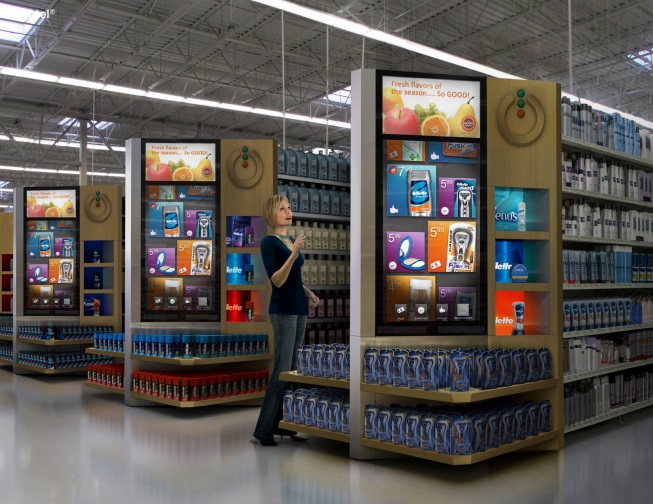 Electrical/Connectivity Needs for Digital Signage, RFID, Geo-locating, smart scholarly spaces
Imagineering Design Potential For Academic Library Spaces
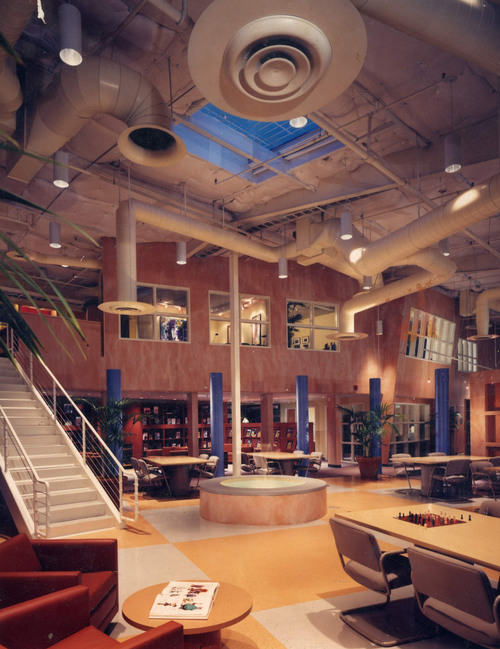 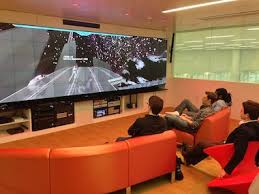 Hunt Library Video, Learning Space Design PlaylistInstant Theatres, Learning Work Spaces (video)Lighting Museums and Libraries (lecture video)
Staff Work Spaces Mobile, quickly (re)assembled
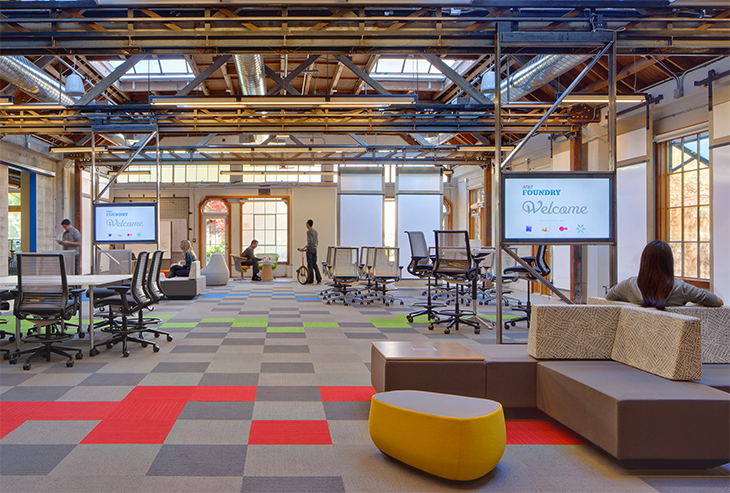 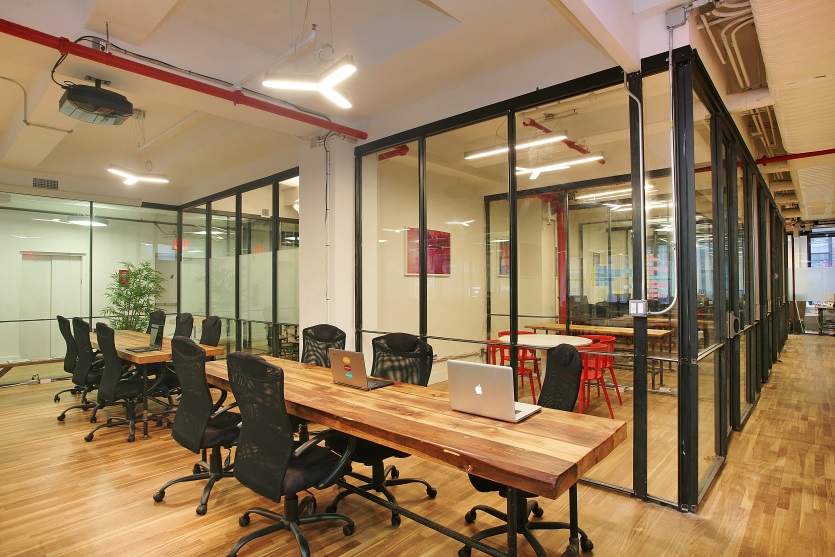 Internet Connectivity, Moveable Walls, Electrical Workplace of the Future (video), Examples (video), Moveable Walls  (video),
Larger Thoughts
University is shifting to ARL directions, larger materials budget should  innovatively reflect this with content disciplines in an innovative forward thinking manner in a similar fashion to what is going on with the paradigm shift of the physical library space and transformation to learning commons
Questions/Comments
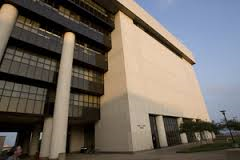